1
2021 Medina Park Playground IMPROVEMENTS
MaY 10, 2021
Goal of thE Medina Park Playground IMPROVEMENTS
2
replace older outdated structures and incorporate an Accessible Design that offers a range of play experiences for children of varying abilities
3
Existing Playground Equipment
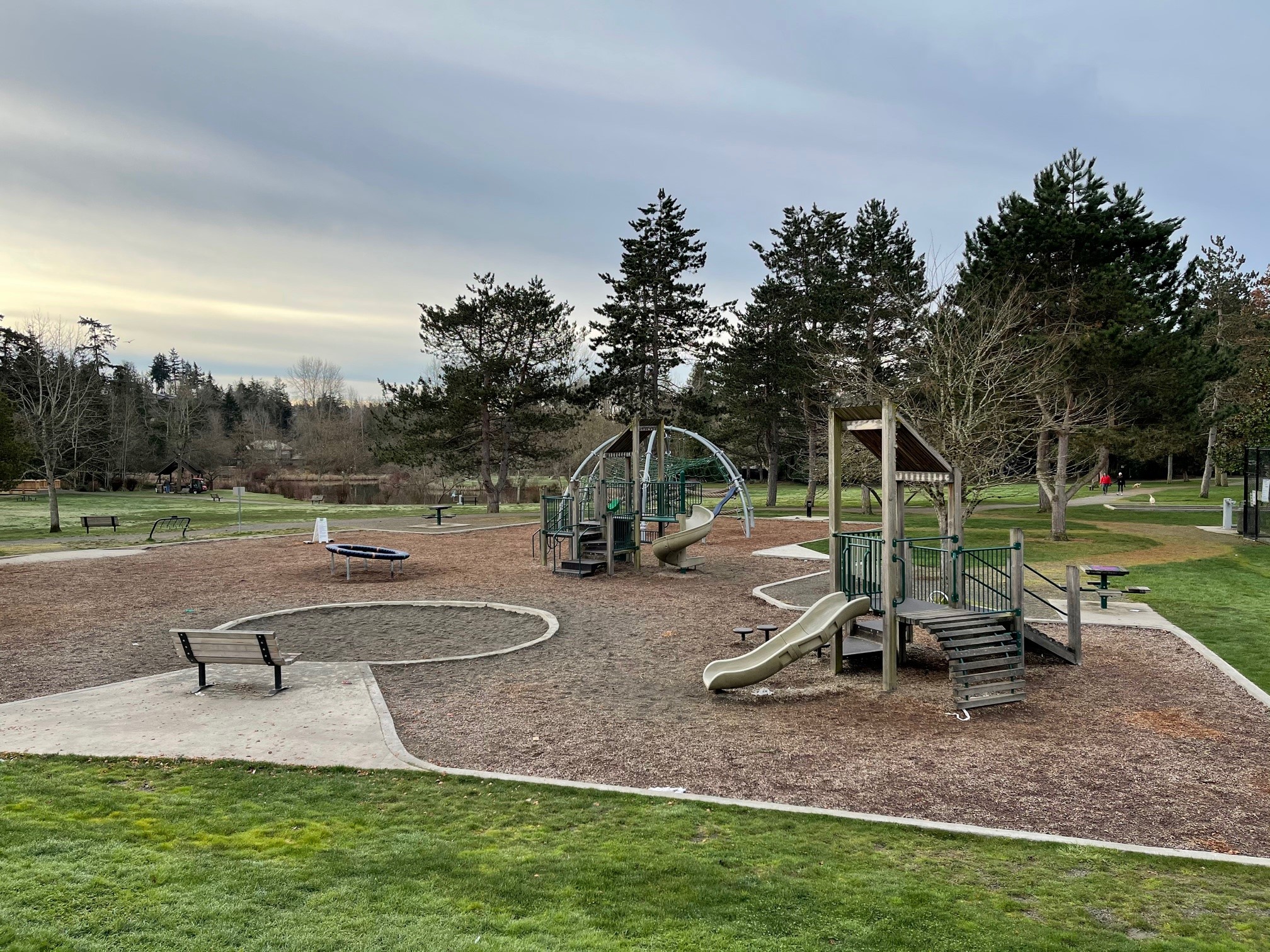 4
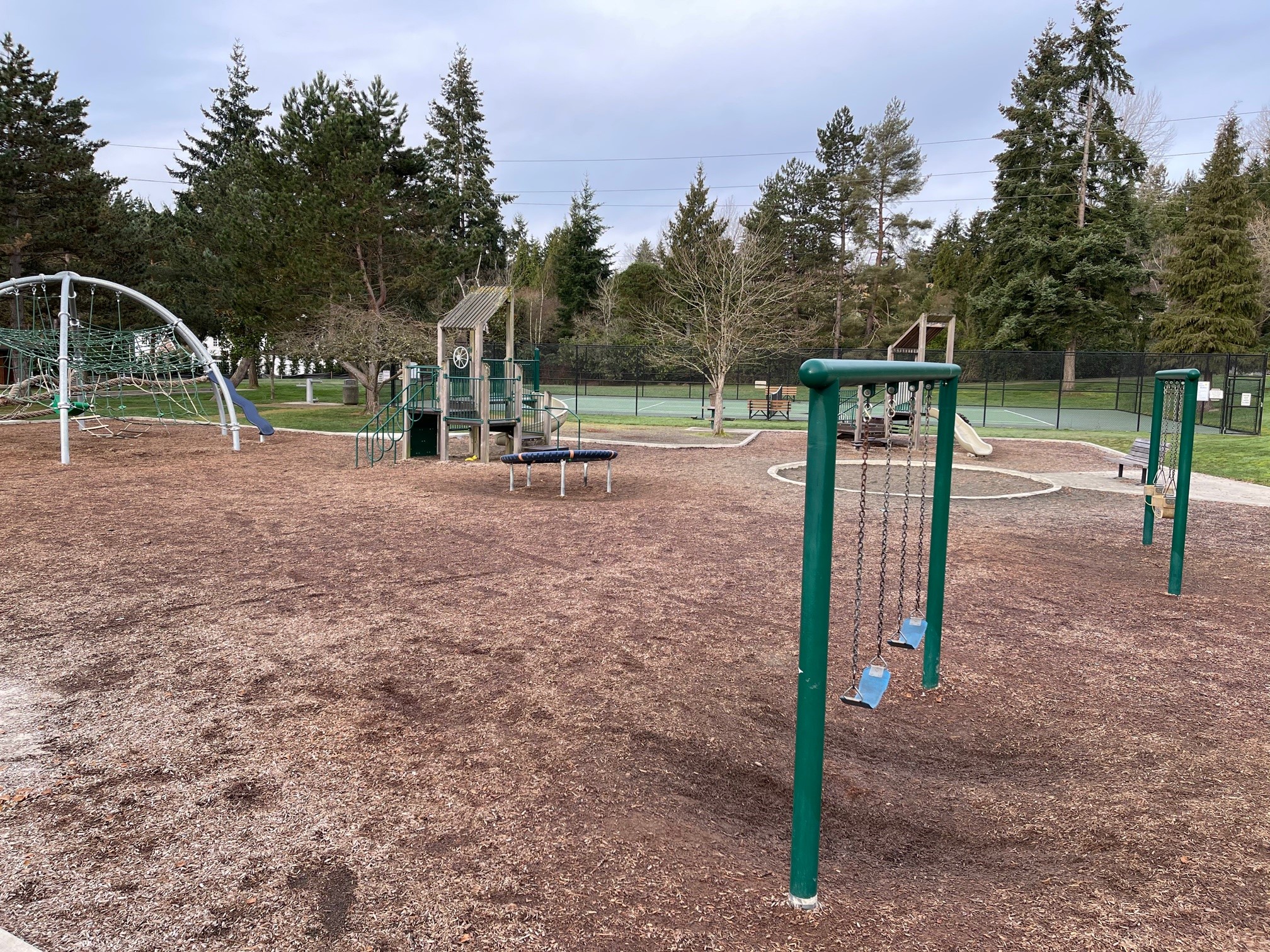 5
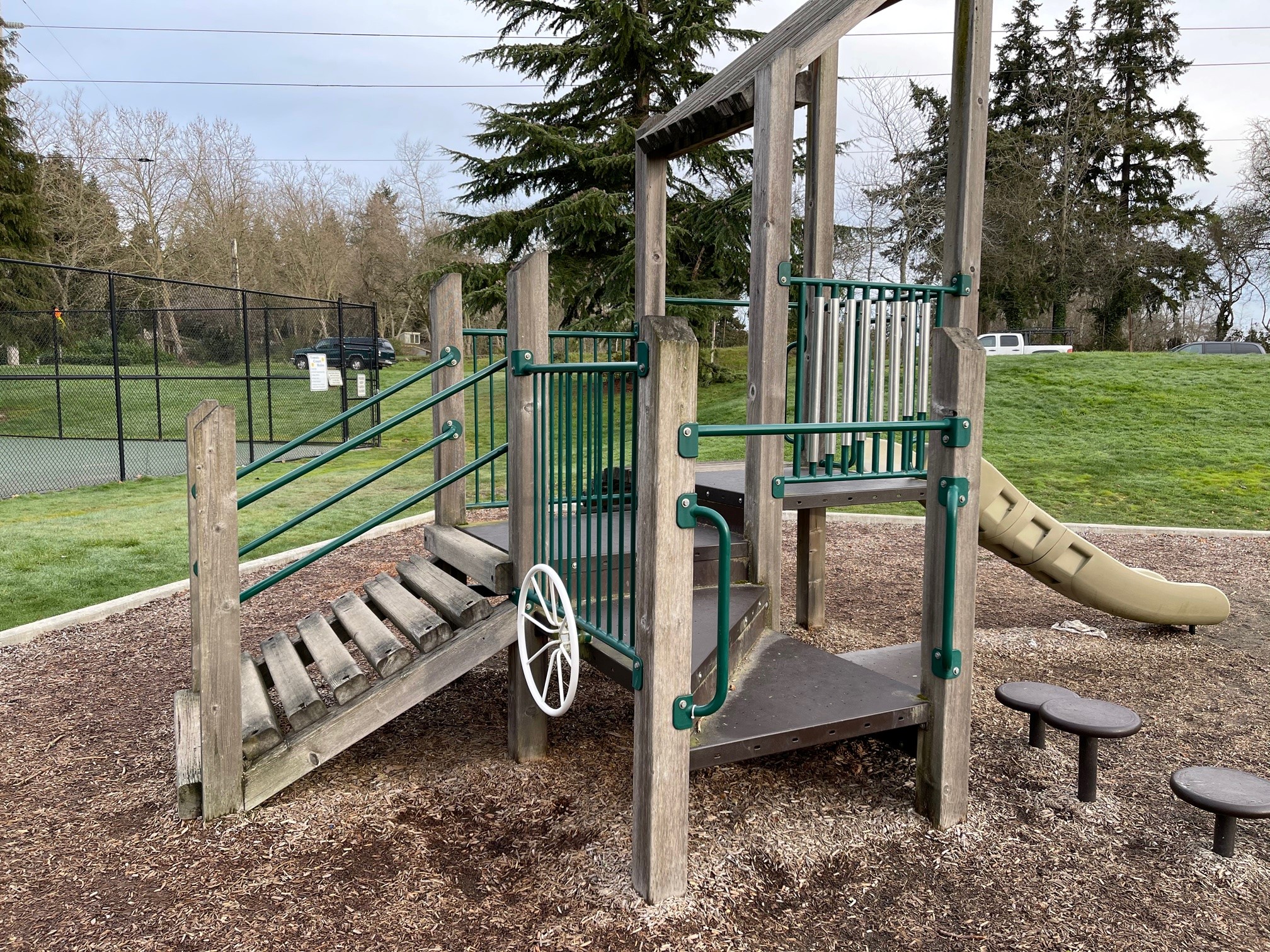 6
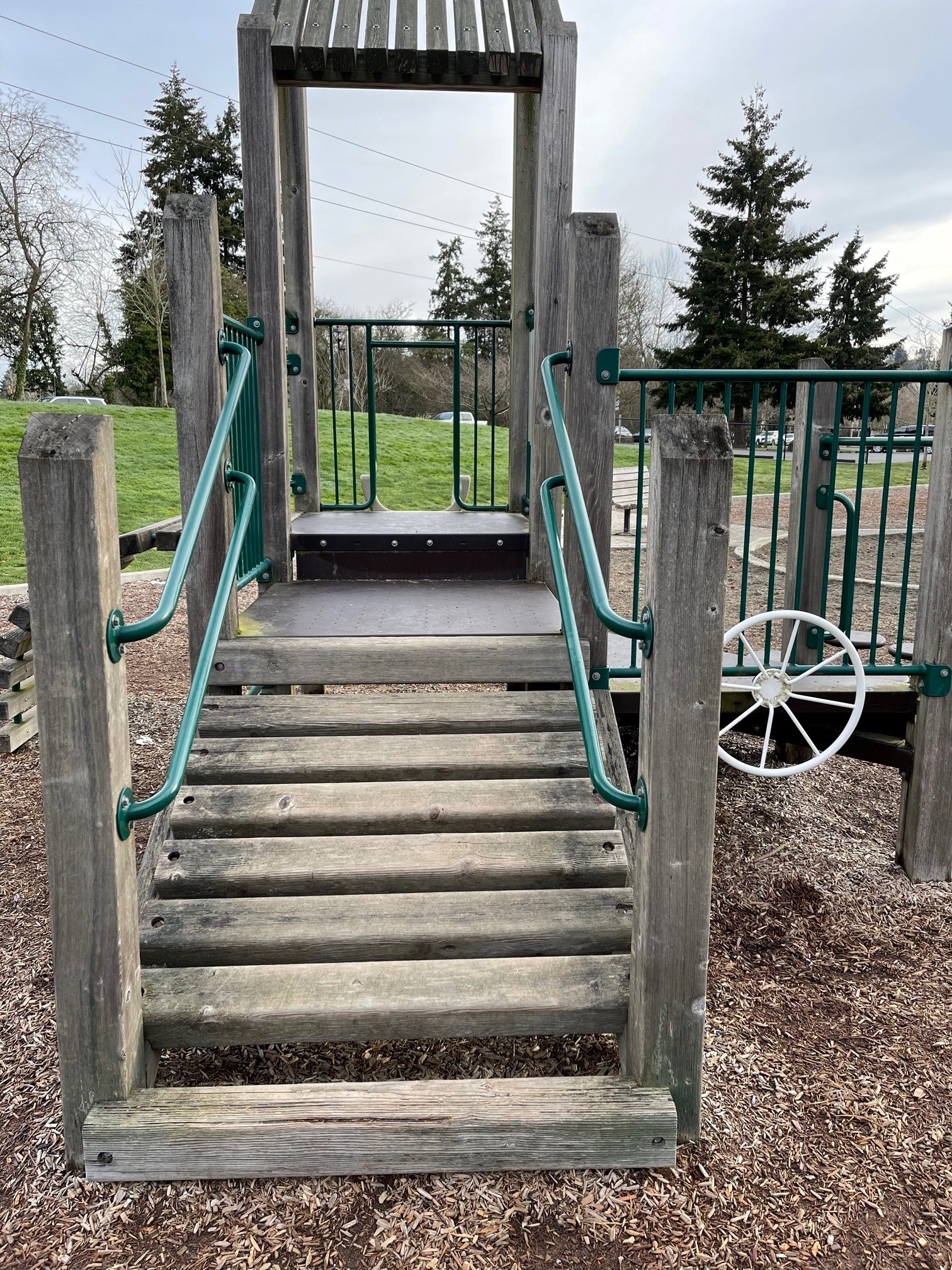 7
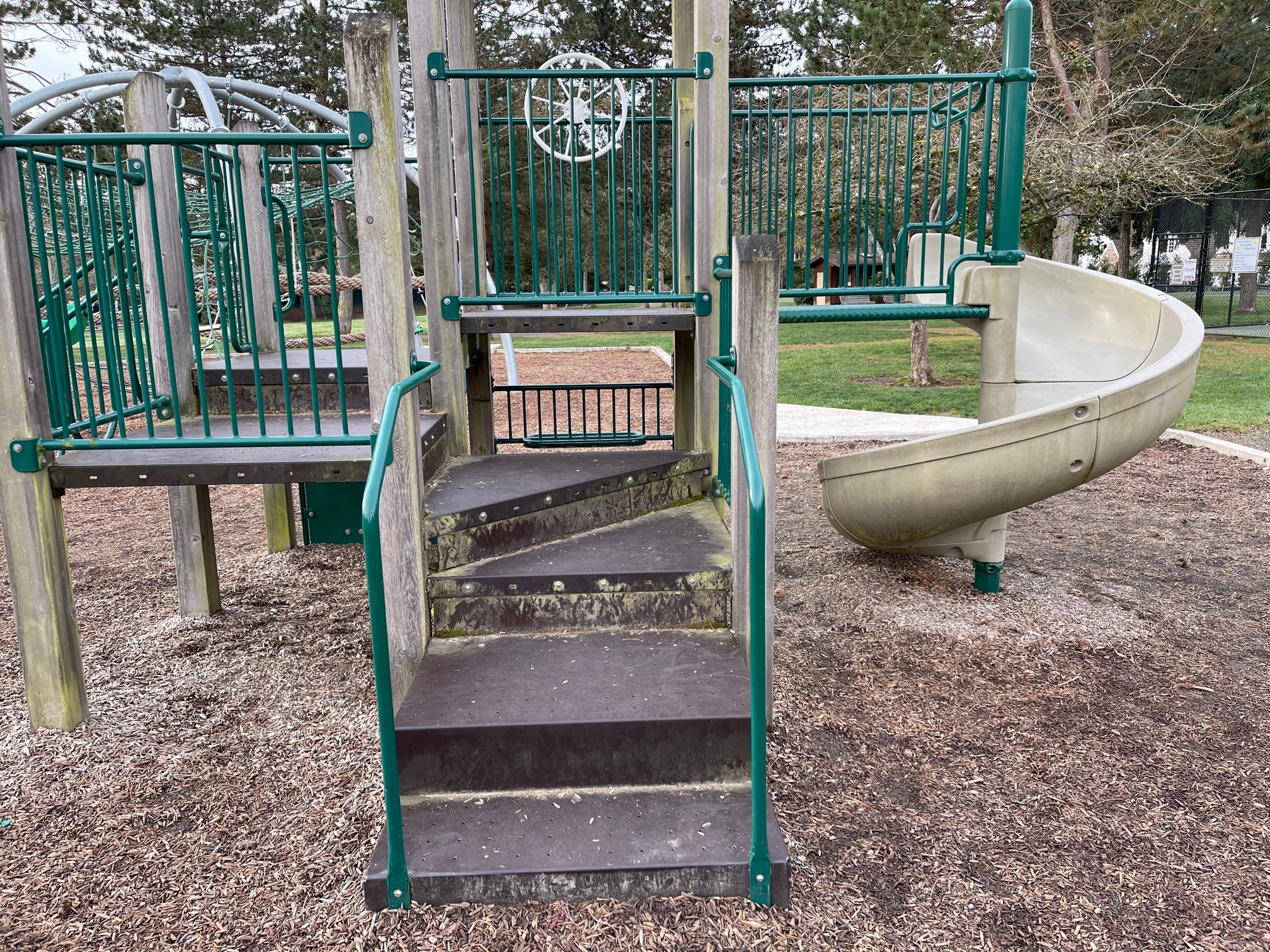 8
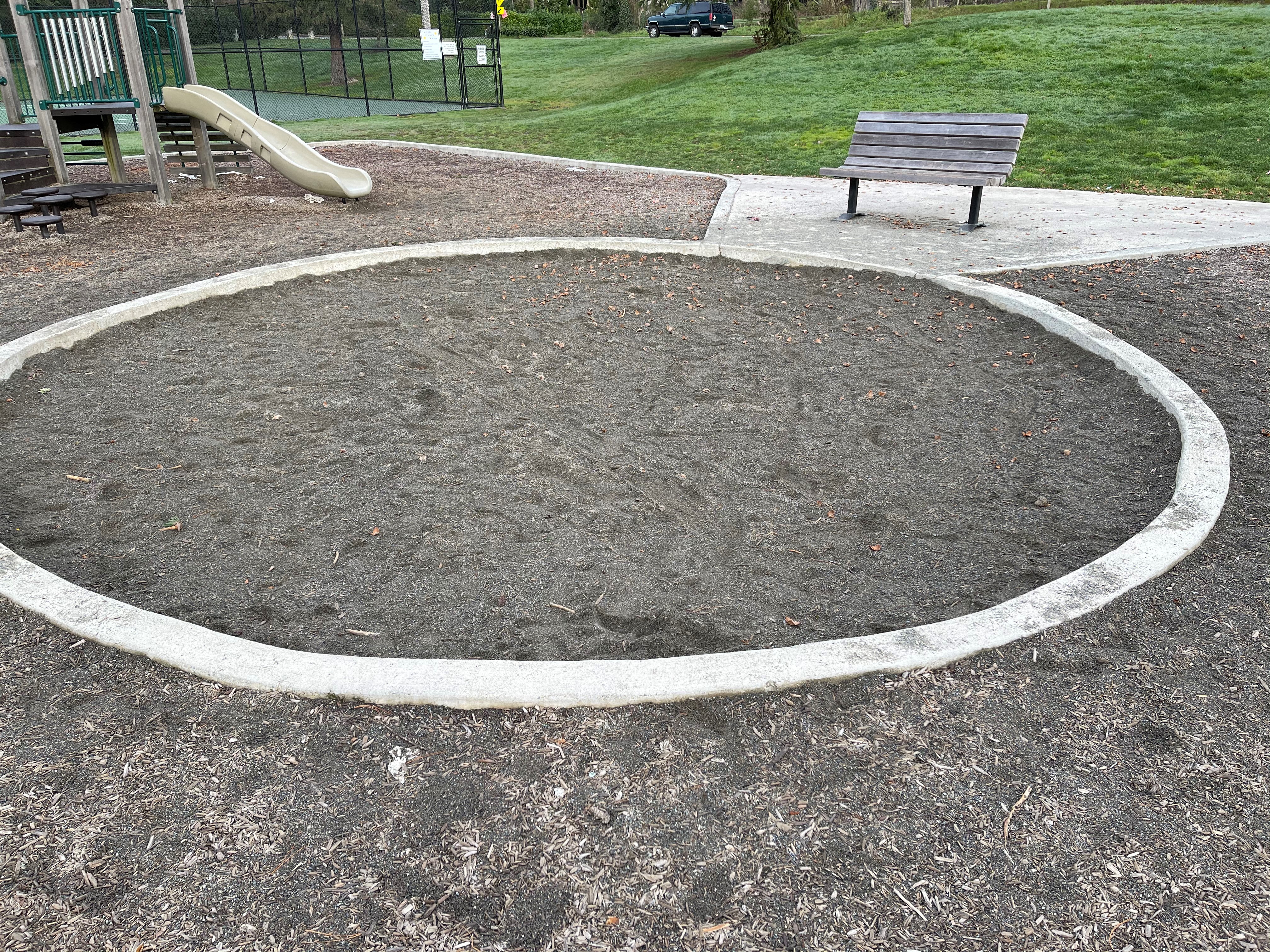 9
10
Proposed New Playground Equipment
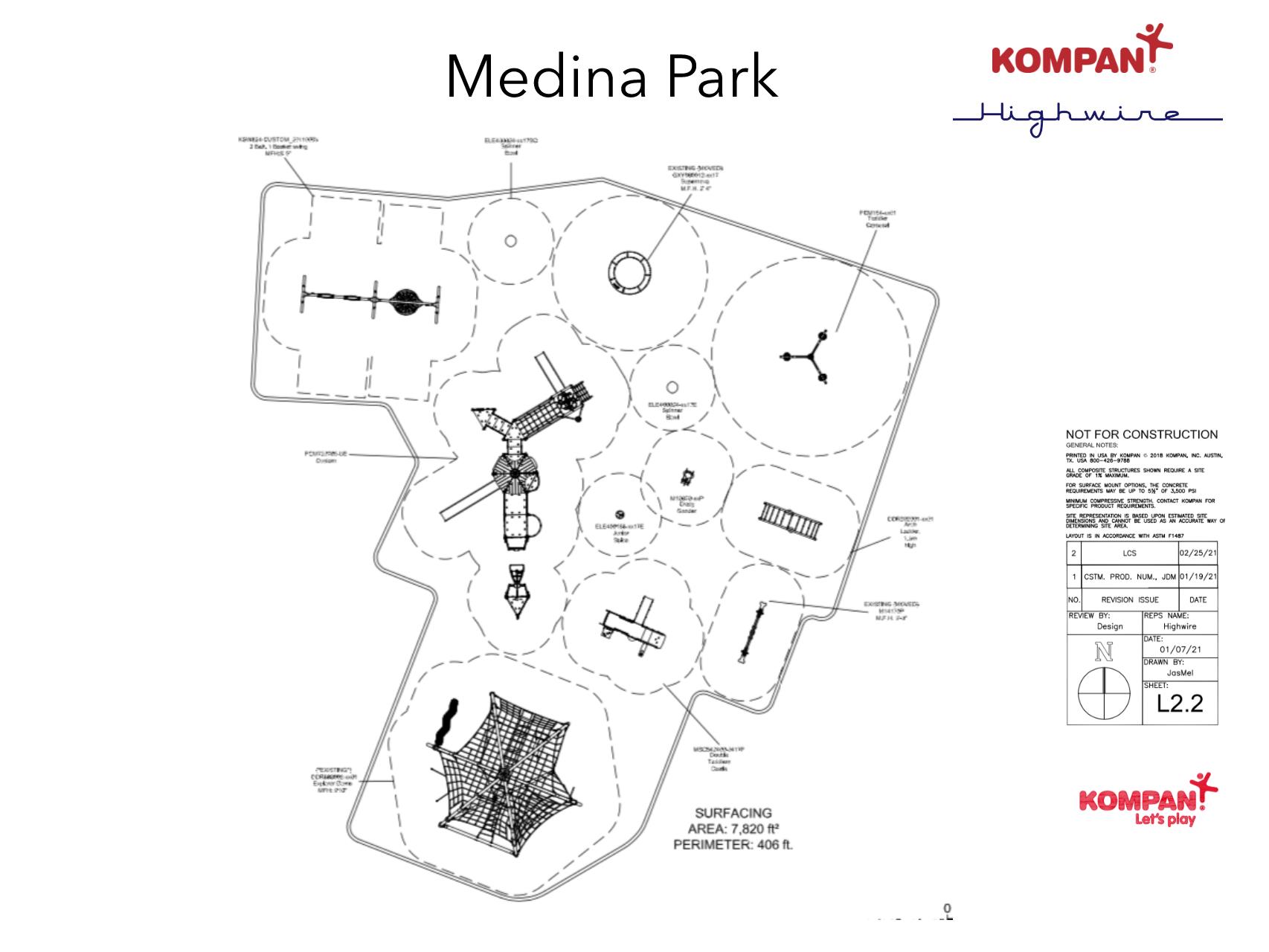 11
12
13
14
15
16
17
18
19
20
21
22
23
24
25
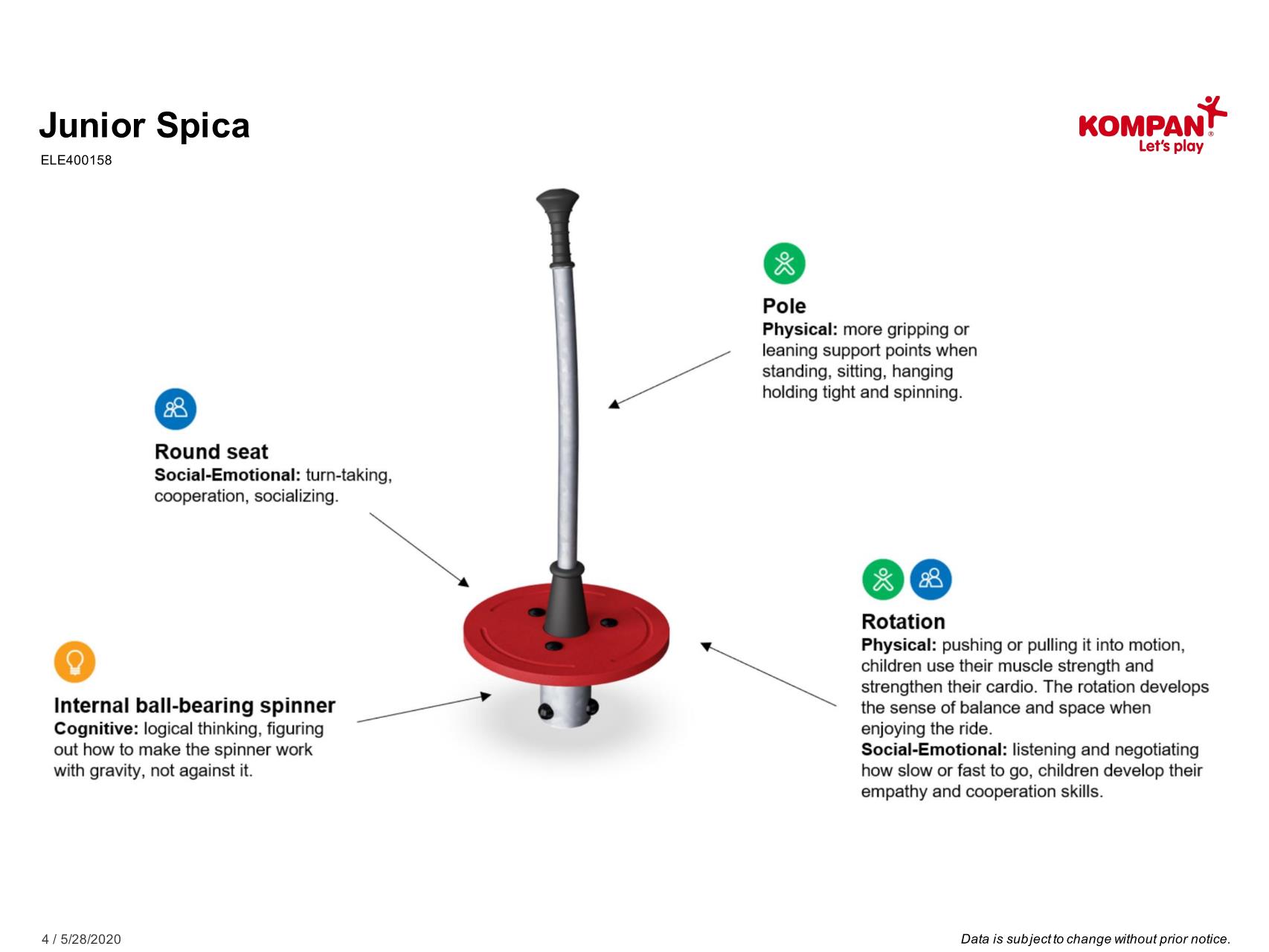 26
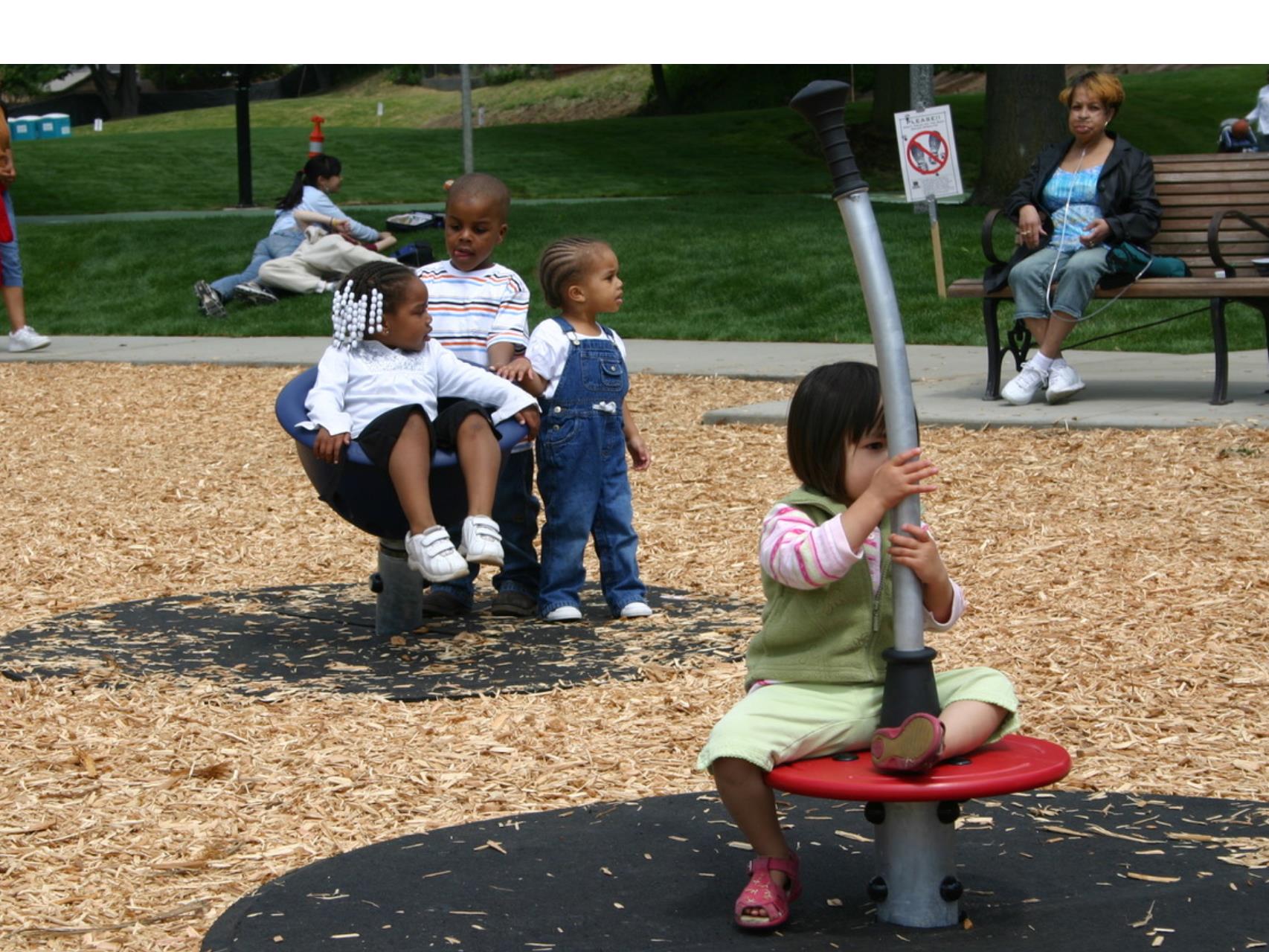 27
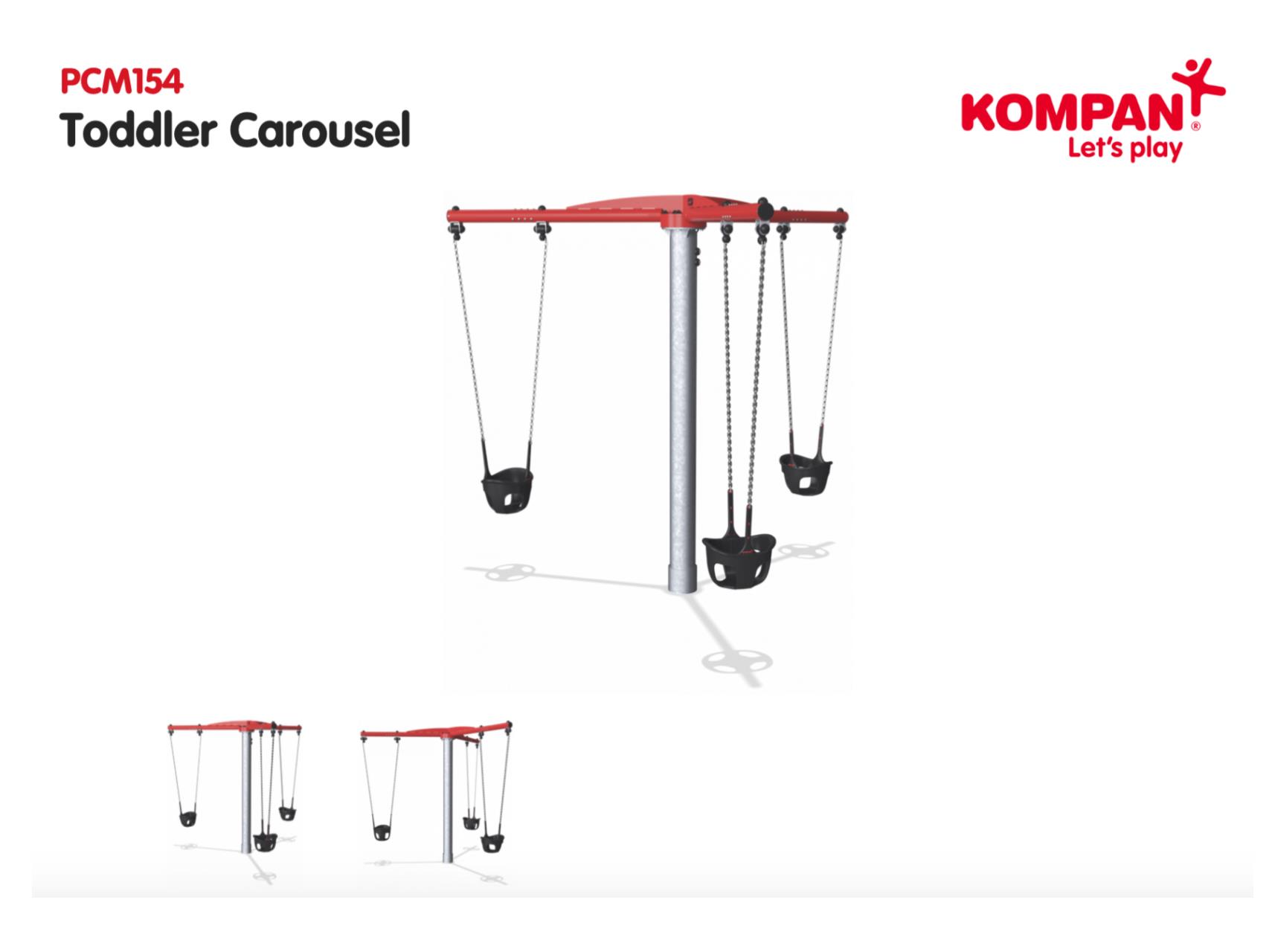 28
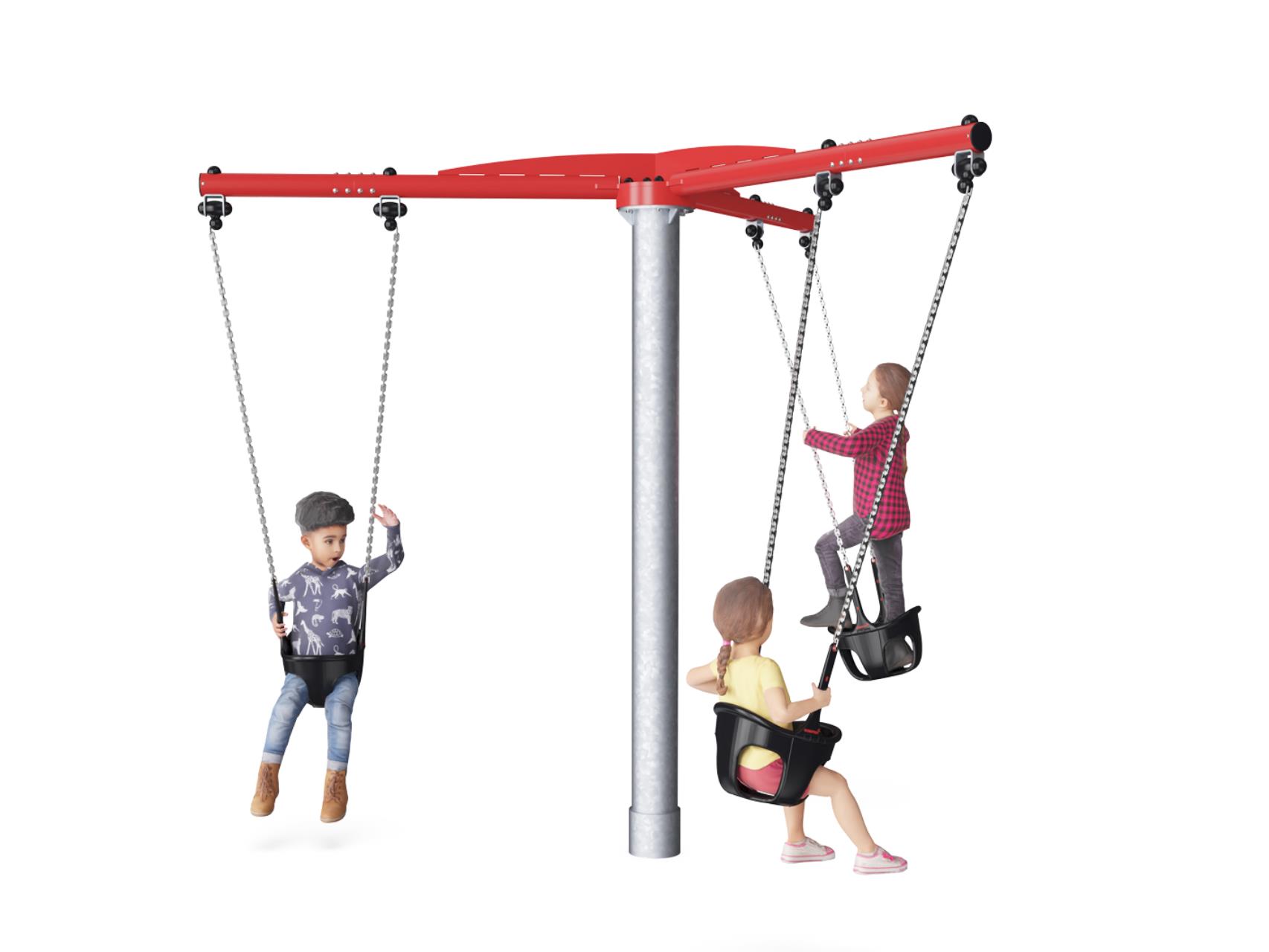 29
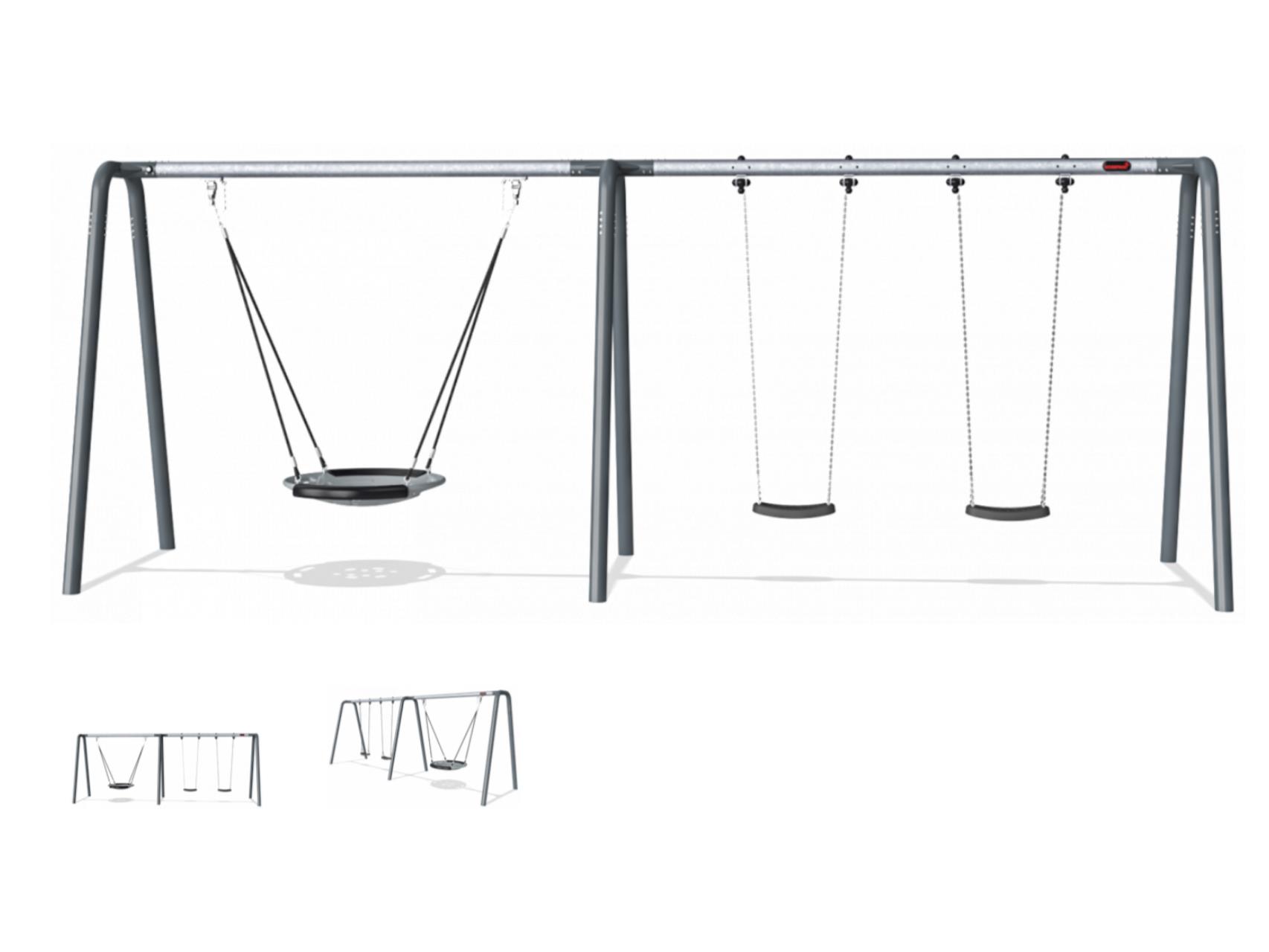 30
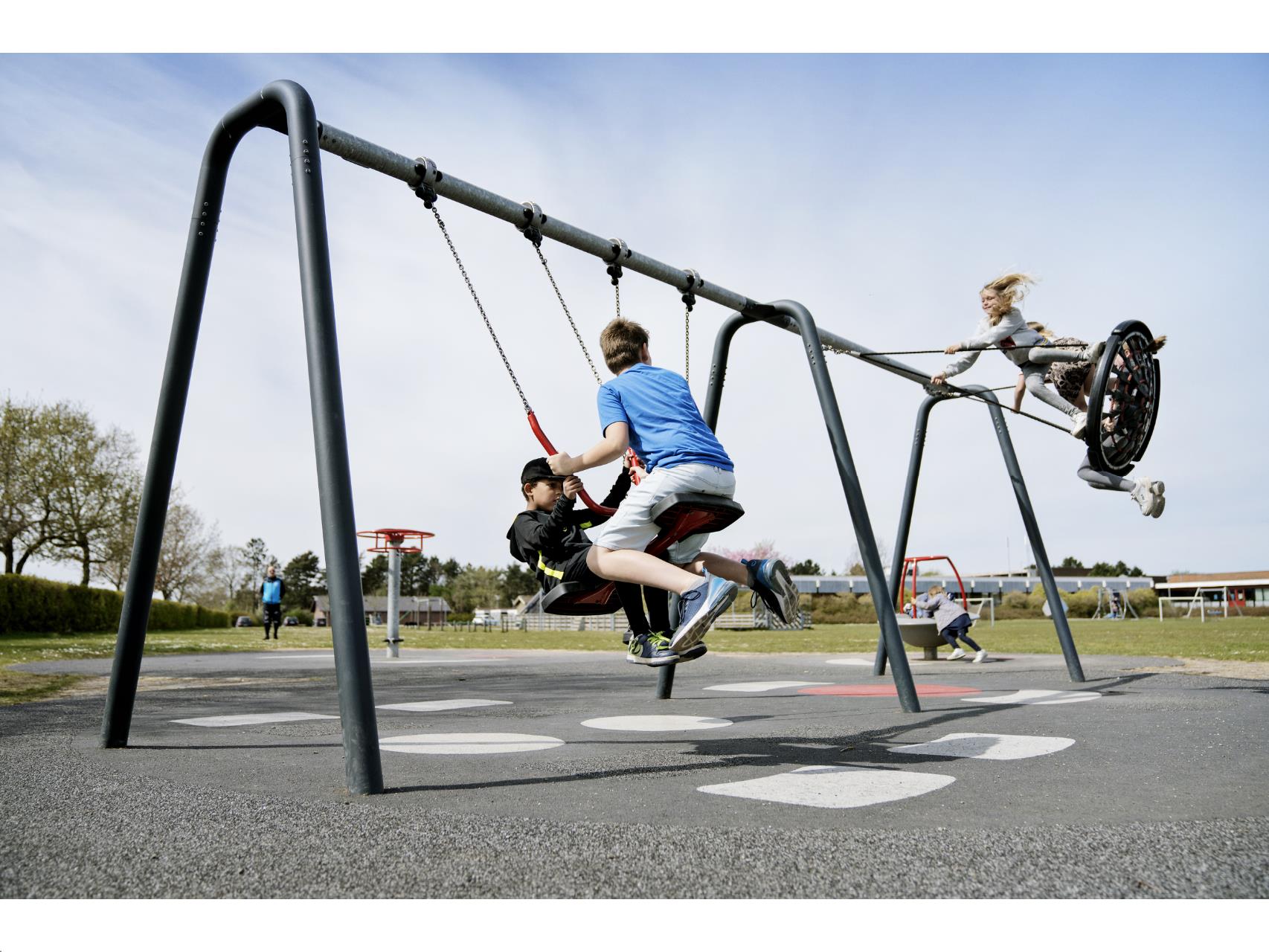 31
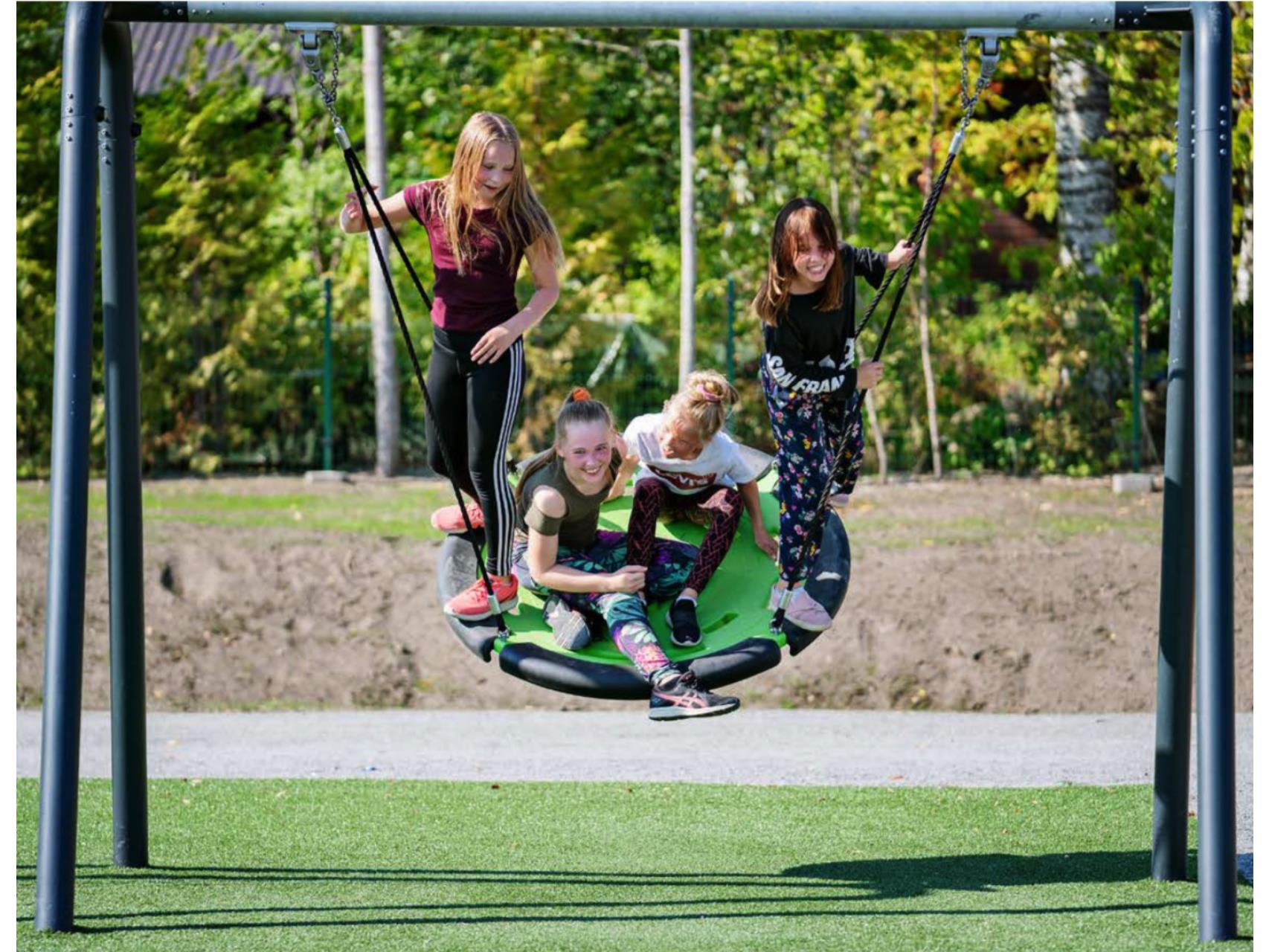 32
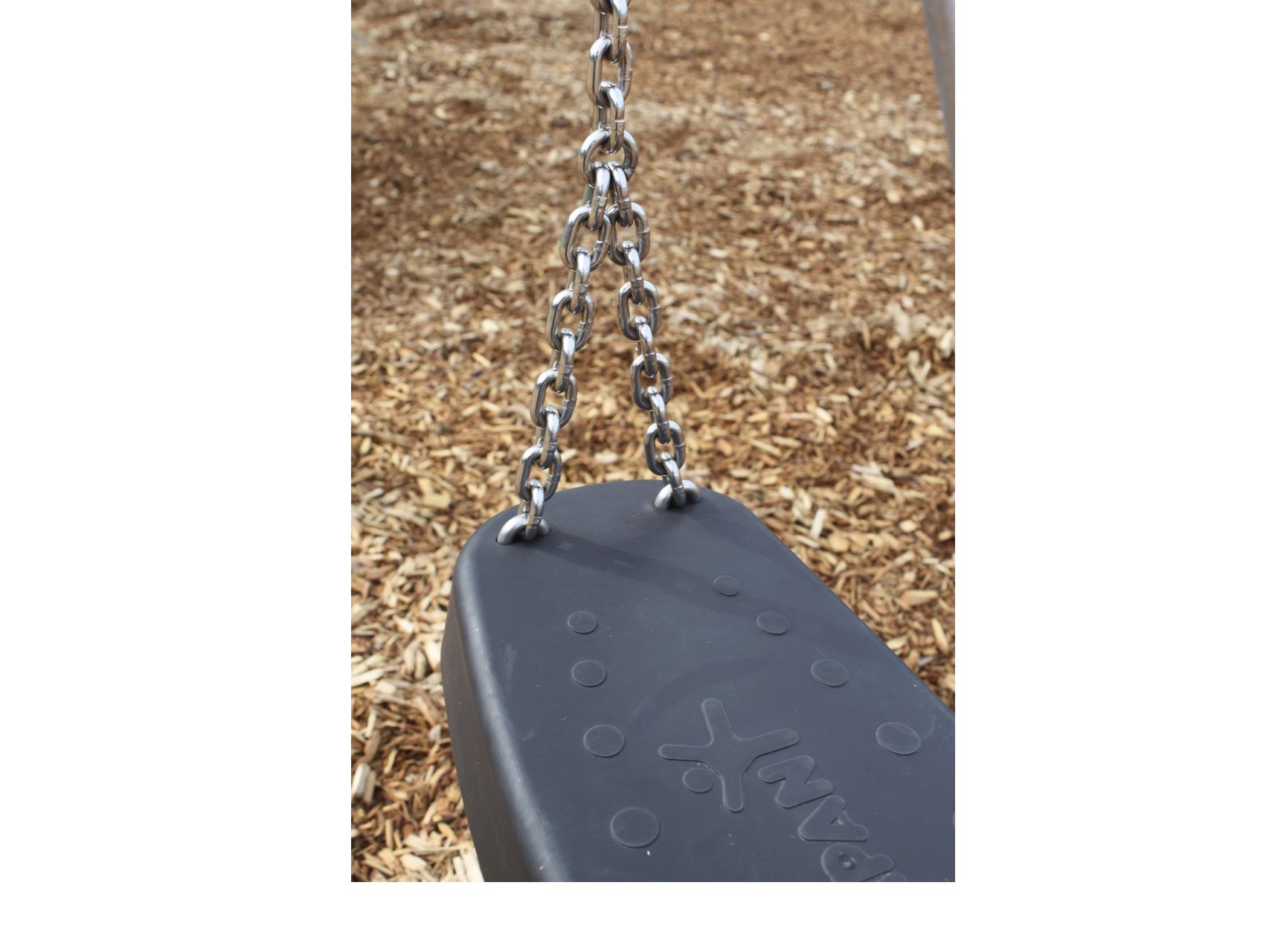 33
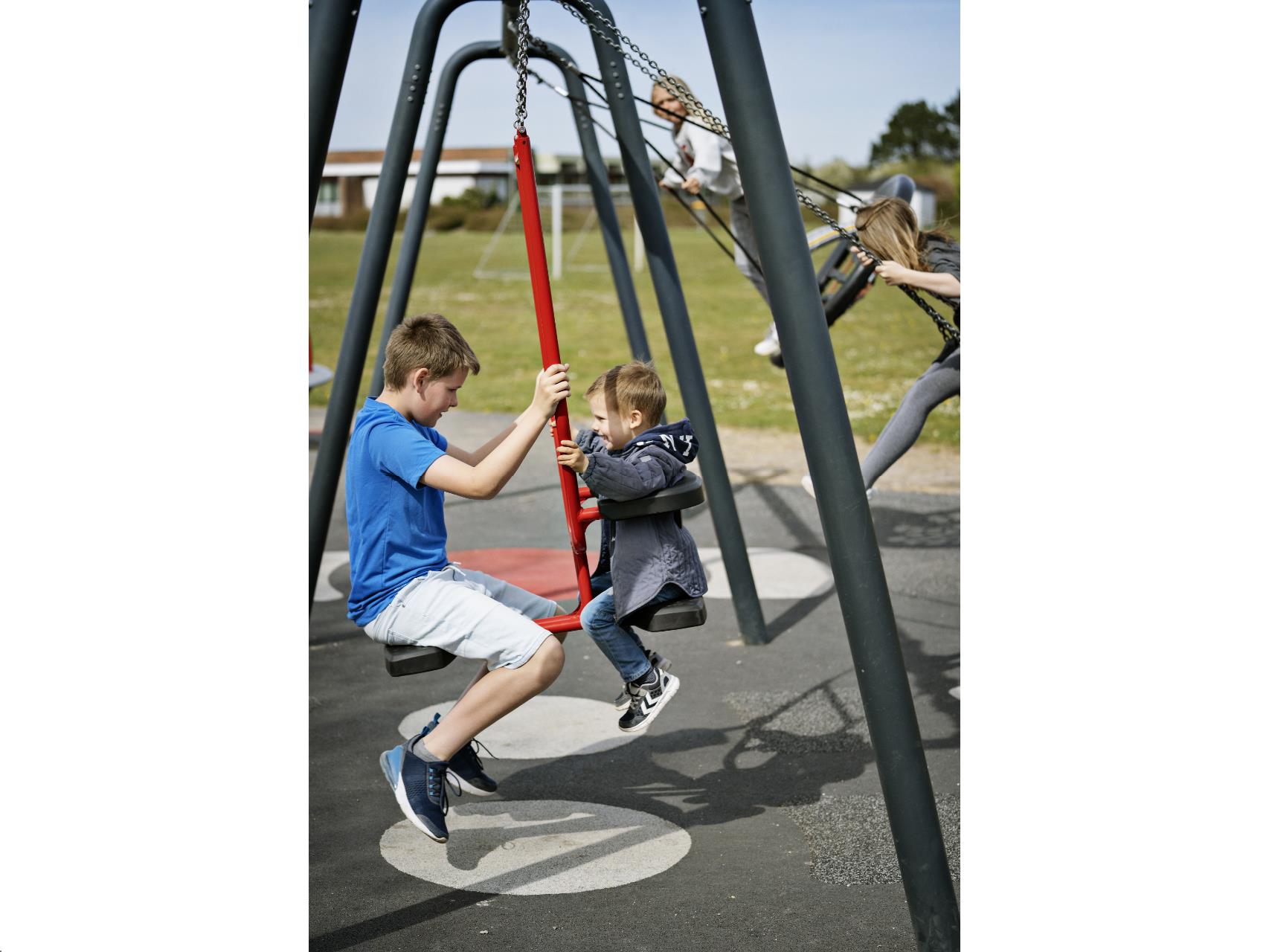 34
ADOPTED Project Budget
35
City Capital Funds (REET)	$100,000
King County Parks Grant		$  50,000
Total Adopted Budget			$150,000
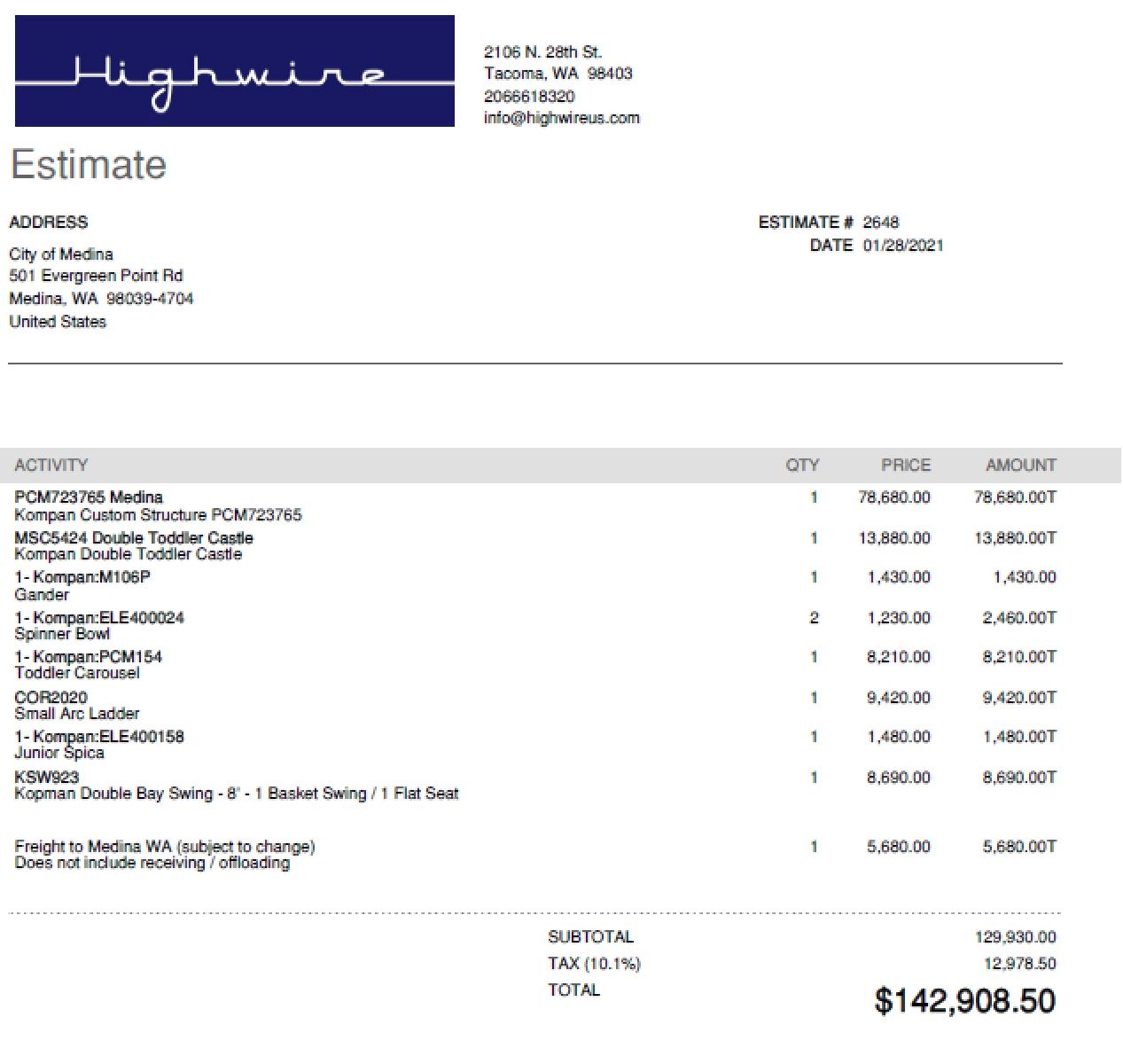 36
Proposed REVISED Project Budget
37
City Capital Funds (REET)	$100,000	$150,000
King County Parks Grant				$  50,000
Total Adopted Budget		$150,000	$200,000
---------------------------------------------------------------------------------------------------------------
Materials and Equipment 				$150,000
Site Preparation and Installation			$  50,000 
Total Project Cost					$200,000
38
Questions???